Spielsystem Damen Winter2022 / 2023
Vorstellung Bundesliga
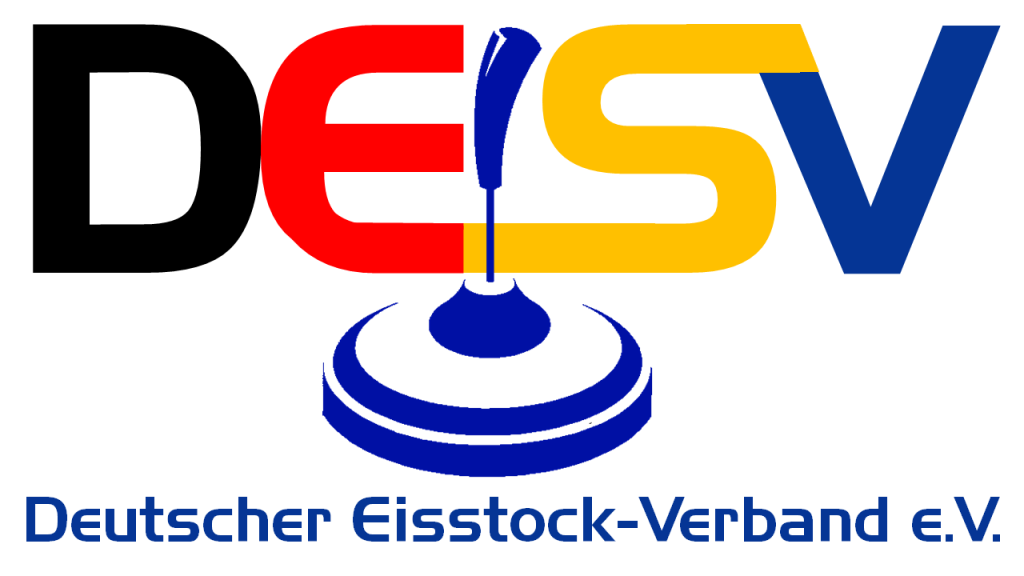 DESV – Region Süd
Michael Paukert
Erläuterung
Gespielt wird in einer Gruppe „Jeder gegen Jeden“ plus 4 Bahnspiele


Am 1. Spieltag werden die Spiele 1-10 ausgeführt

Am 2. Spieltag werden die Spiele 11-20 ausgeführt

Am 3. Spieltag werden die Spiele 21-24 plus 4 Bahnspiele ausgeführt
Bahnspiele
Anspiel hat die niedrigere Startnummer.

Der Gewinner auf Bahn 1 scheidet aus und ist Sieger der Bundesliga Süd.

Der Verlierer auf Bahn 12 scheidet aus und belegt Platz 24 der Gesamttabelle.

Bei einem Unentschieden Gewinnt die Mannschaft mit der niedrigeren Startnummer.
Anspiel hat die niedrigere Startnummer.

Der Gewinner auf Bahn 1 scheidet aus und belegt Platz 2 in der Bundesliga Süd.

Der Verlierer auf Bahn 11 scheidet aus und belegt Platz 23 der Gesamttabelle.

Bei einem Unentschieden Gewinnt die Mannschaft mit der niedrigeren Startnummer.
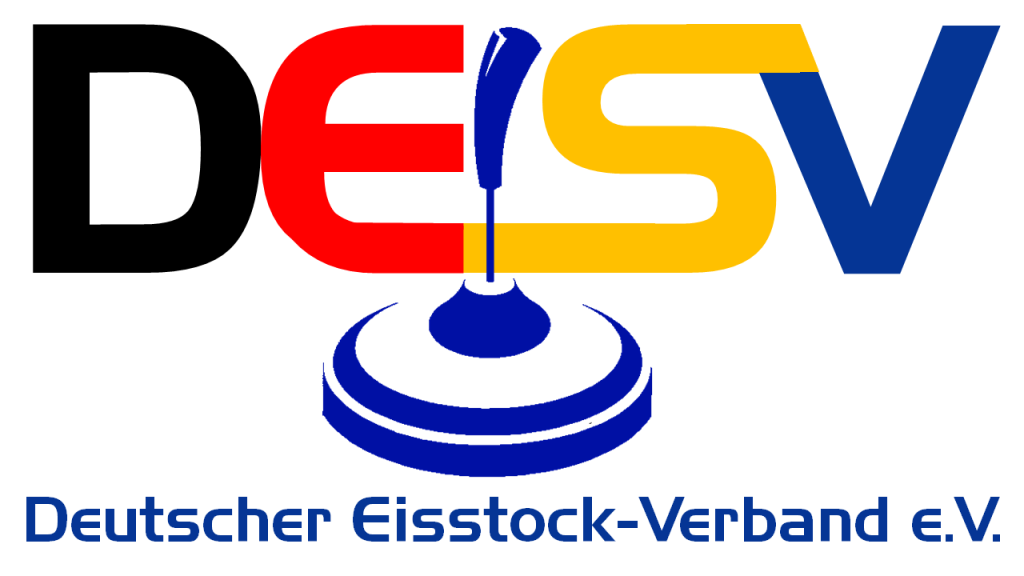 Bahnspiele
Anspiel hat die niedrigere Startnummer.

Der Gewinner auf Bahn 1 scheidet aus und belegt Platz 3 in der Bundesliga Süd.

Der Verlierer auf Bahn 10 scheidet aus und belegt Platz 22 der Gesamttabelle.

Bei einem Unentschieden Gewinnt die Mannschaft mit der niedrigeren Startnummer.
Anspiel hat die niedrigere Startnummer.

Bei einem Unentschieden Gewinnt die Mannschaft mit der niedrigeren Startnummer. 

Rangfestsetzung Endergebnis auf der nächsten Seite
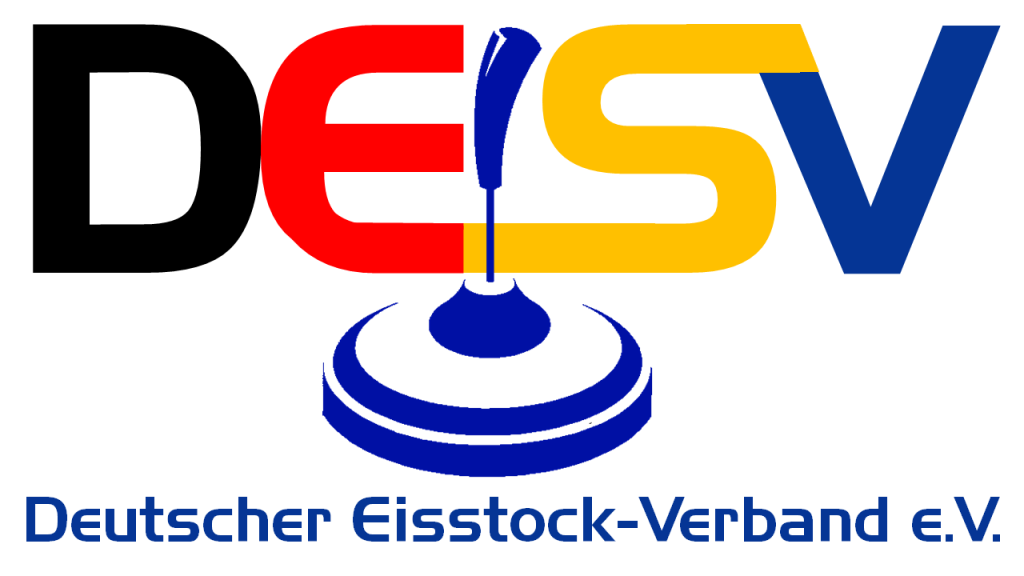 Endergebnis
Qualifikation zur Deutschen Meisterschaft
6 Absteiger in die Bayernligen
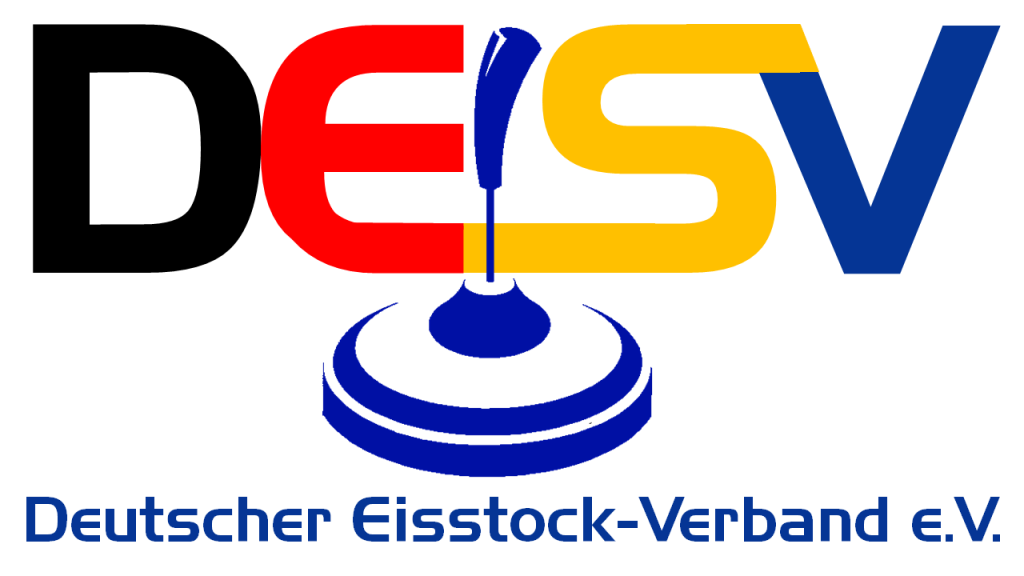 Spielsystem Damen Winter 2022 / 2023
Vielen Dank für Ihre Aufmerksamkeit
Mitwirkende:
- Michael Paukert
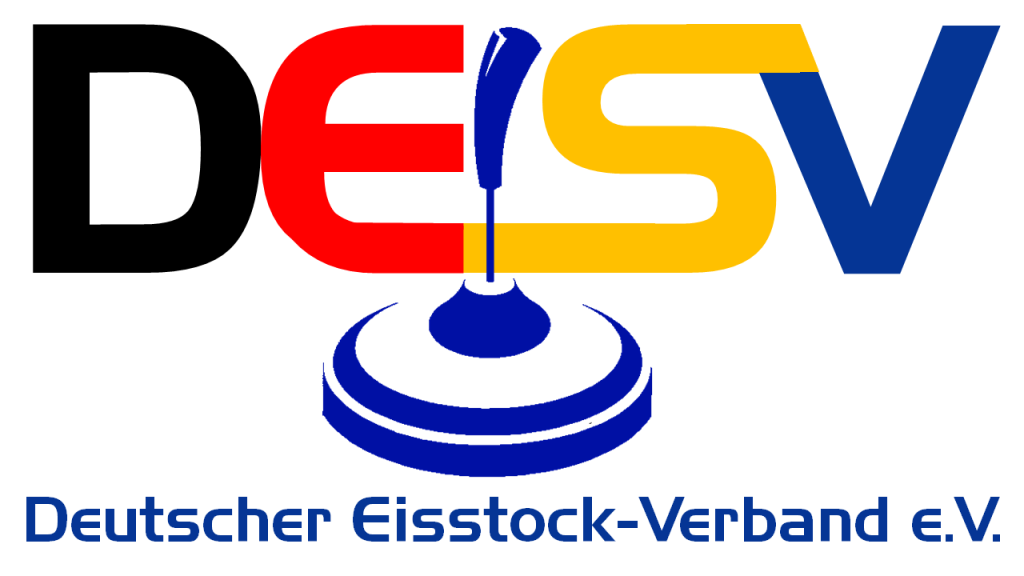 DESV – Region Süd
Michael Paukert